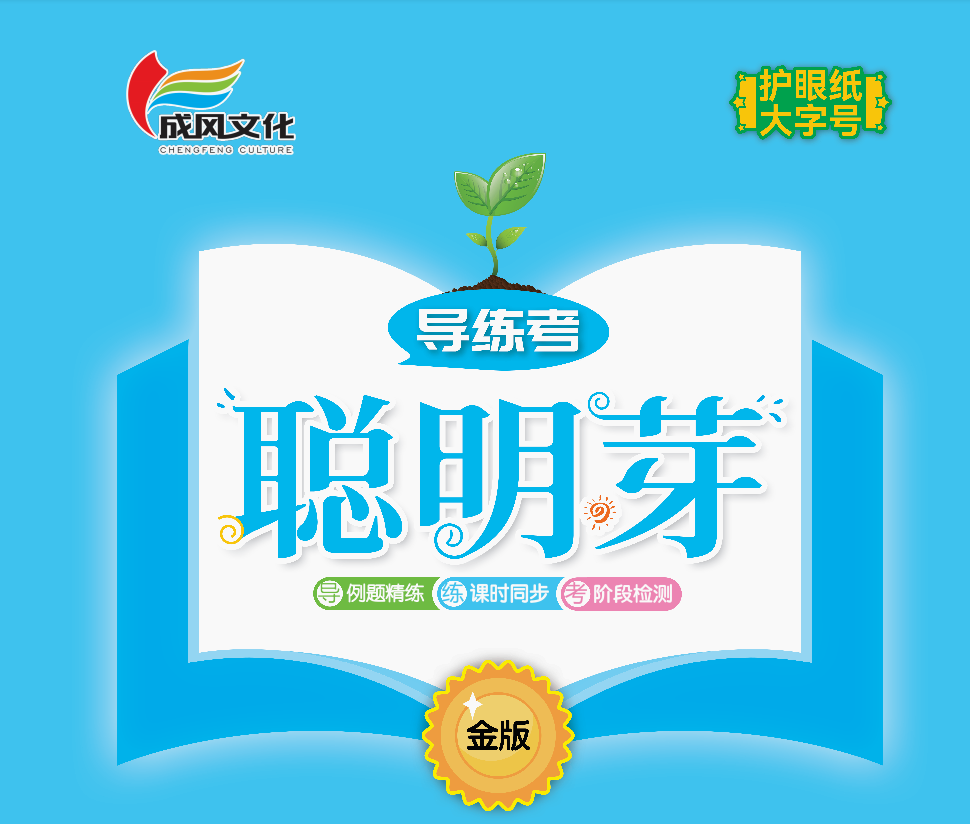 第二单元  20以内的退位减法
第4课时  十几减5、4、3、2
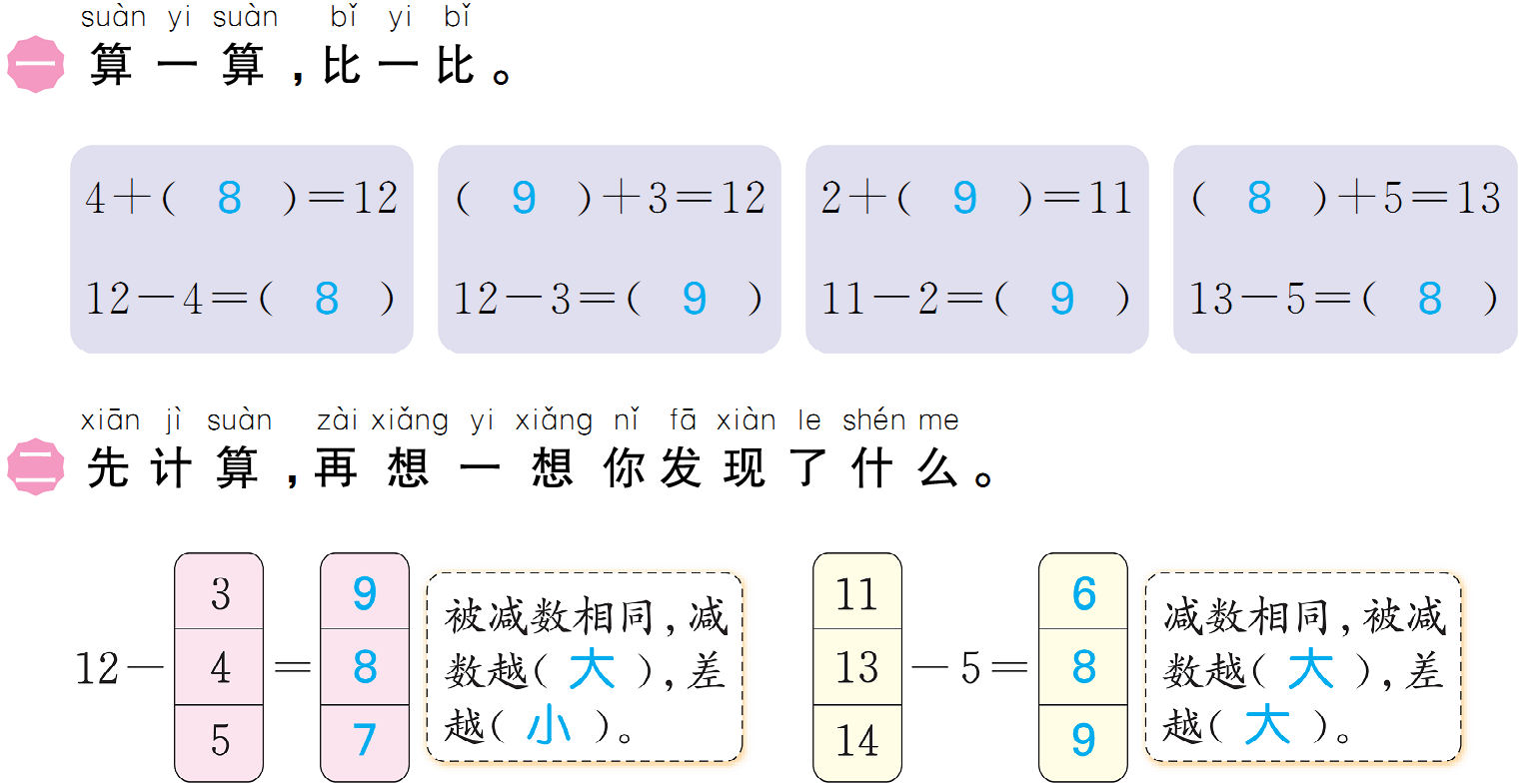 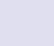 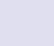 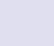 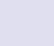 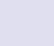 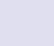 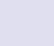 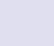 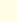 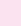 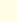 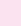 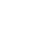 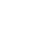 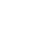 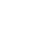 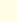 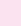 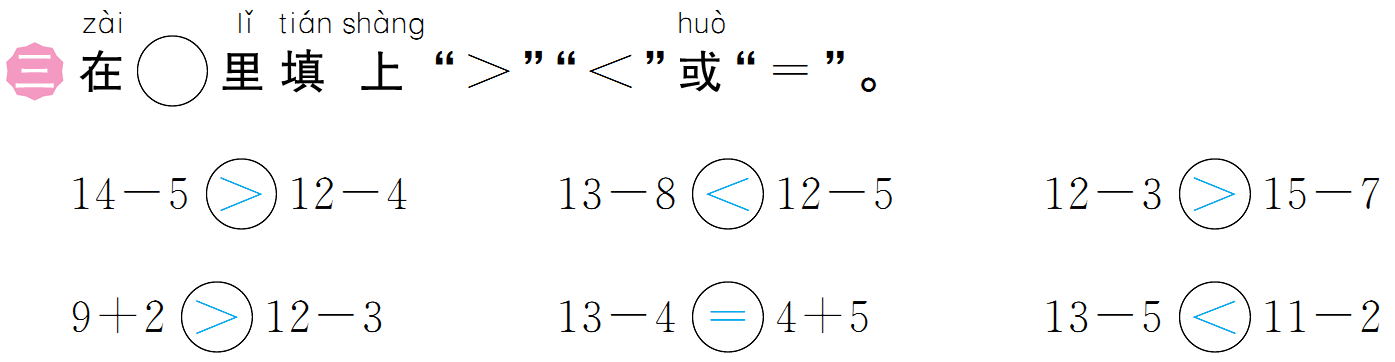 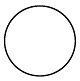 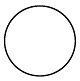 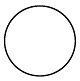 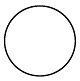 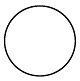 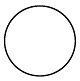 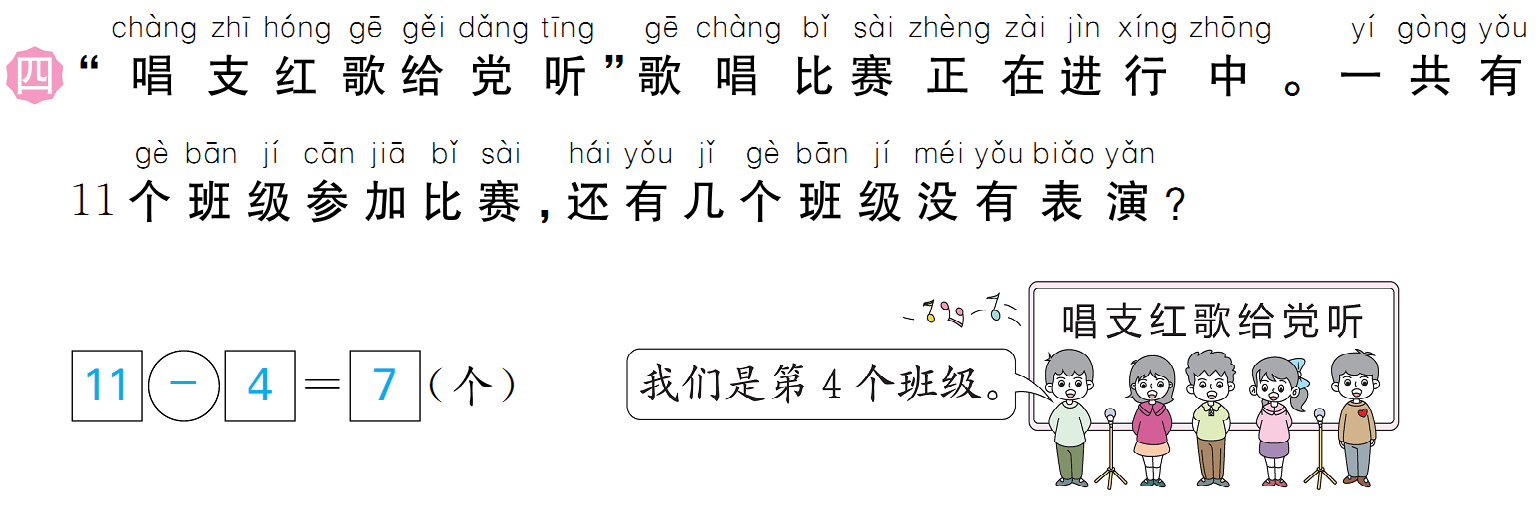 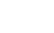 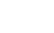 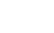 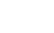 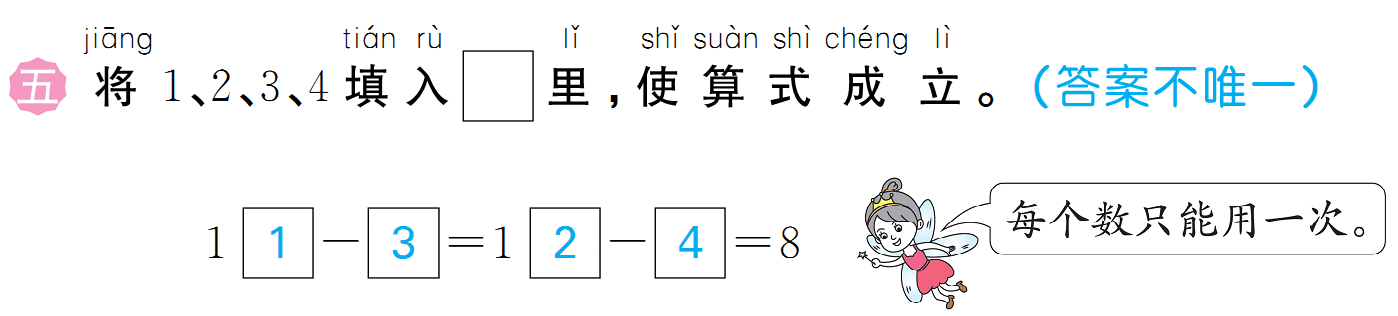 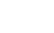 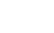 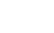 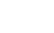 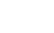 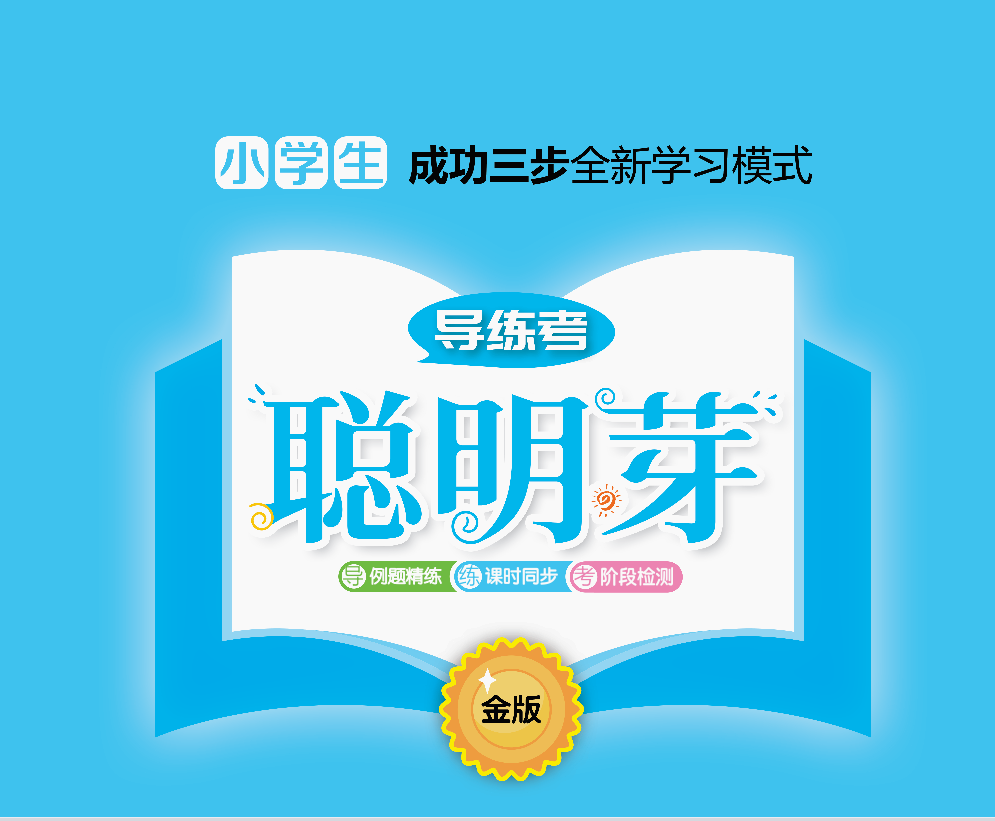